Практическое занятие №24 Анализ ограничительных характеристик
Возницкий И. В. Судовые двигатели внутреннего сгорания. Том 2. / И.В.Возницкий, А.С.Пунда – М.:МОРКНИГА, 2010.- 382 с Стр. 197-199
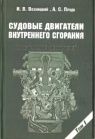 Изображение характеристик двигателя в логарифмических шкалах
Ne = c pe n,
С- постоянный коэффициент
 Ne = c n1, (при pe постоянной)
Ne = c ni
Ne = c n3 (при работе на ВФШ)
Ne = c ni
y=ax +b, 
log(Ne) = i log(n) +log(c)
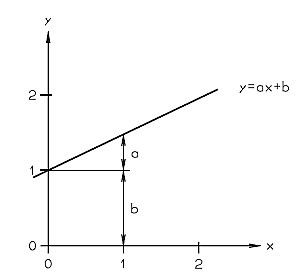 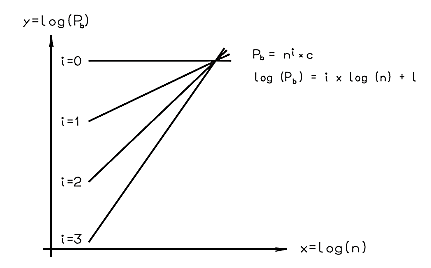 y=log(Ne)
Ne = c ni
log(Ne) = i log(n) +log(c)
Прямая линия в линейных шкалахГрафик мощности в логарифмических шкалах
Внешняя характеристика
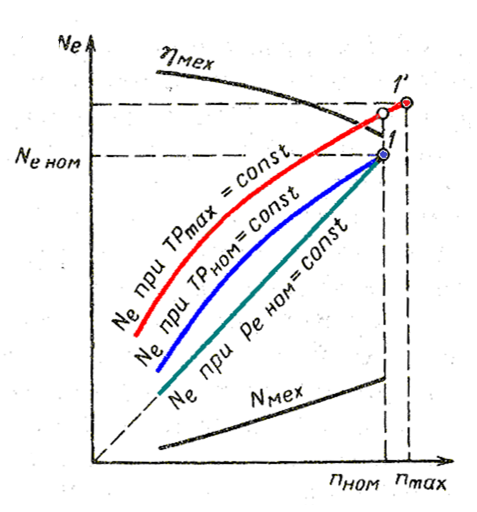 Ограничительные характеристики
А – номинальный режим
А’ – максимально допустимая мощность.
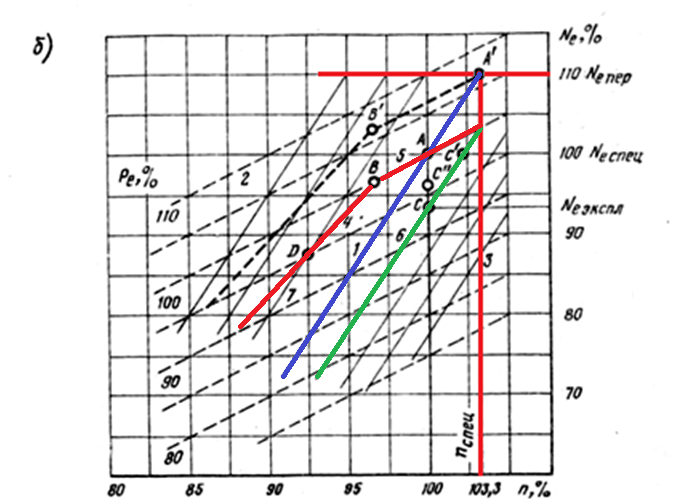 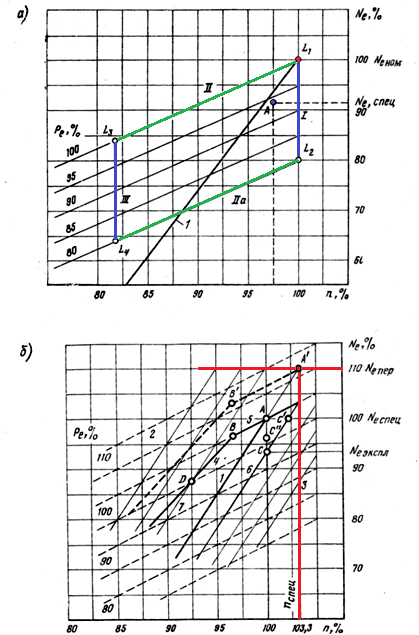 2 - pe=const, 
3 – n= 103.3 об/мин, 
4 и 5 - ограничительная характеристика
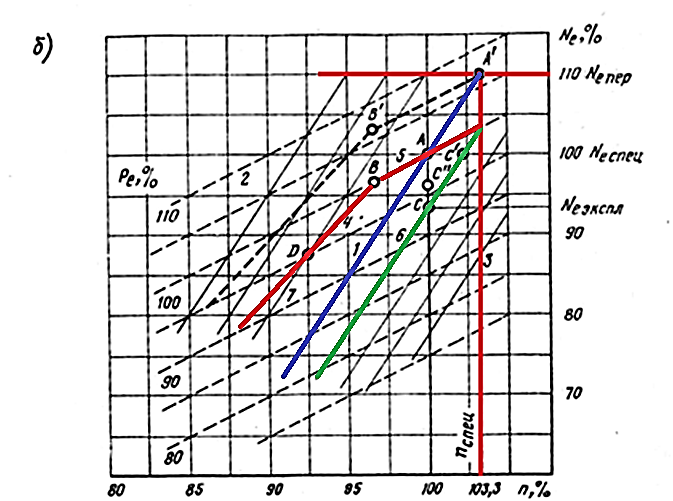 Содержание работы.
Исследовать и изучить ограничительную характеристику судового дизеля.
Выполнить эскиз ограничительной характеристики.
Рассмотреть и описать зоны длительной и кратковременной работы двигателя.
Ответить на контрольные вопросы.
Составить отчёт.
Включить в отчёт эскиз ограничительной характеристики
Ответы на контрольные вопросы
Контрольные вопросы.
Что является главным аргументом для наложения ограничений на развиваемое двигателем среднее эффективное давление на всем допустимом диапа­зоне оборотов? 
Что ограничивают ограничительные характеристики?
В какой области частоты вращения до­пускается работа при давлении ре = ре спец= 100%?
Что нужно делать, если режим переходит в область меньшей частоты вращения?
Какая зона рекомендована для назначения режимов длительной работы двигателя?